～多様化・複雑化する業務や働き方に対応するために～
事務業務改革・改善セミナー
2023年9月19日（火） 1部 9:30～11:00／2部 13:30～15:00
無料
Zoom（Web会議サービス）定員各回5名様
開催日
時間
参加費用
参加方法
【よくお伺いする問題認識】














このような状況を打破するために、












以上を通じて、価値創造へ資源投入と少人数によるオペレーションを実現するために役立つ　　3つの観点について事例と共にご案内いたします。
人員減・産休・育休・時短等働き方改革で効率的な業務遂行が必要
同一労働同一賃金に向け業務の棚卸が急務
DXを進めたいが、業務プロセスが
複雑でシステム化できない
業務改革・改善ニーズの増加
部下指導・育成の時間が十分に取れず、OJT不全になっている
長時間労働が常態化し、
職員のメンタルヘルス不調が増えている
眼前の業務に追われ、
大学改革の進捗が
滞っている
① 業務の属人化を解消する業務の棚卸しをする
② 業務のムダを省いて効率化する
③効率化した業務をマニュアルやシステムに残す
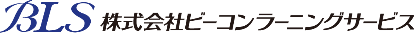 参加方法
学習内容　①9:30~11:00　②13:30～15:00　1.5時間）
事務業務あるある（よくお伺いする問題）とチェックポイント
オリエンテーション（業務改革と改善の方向性）
事務業務の効率化が進まない理由
事務業務のDX化が進まない理由
業務が属人化・個業化（ブラックボックス化）する理由

ミニ討議
自組織の現状のチェック
他組織との共有化

効率化・DX化を進めるには
業務改善の5つのステップ
洗い出し、やめる、シンプル化、分業分担、機械化
業務の可視化手法
業務に潜む「ムラ・ムリ・ムダ」の見つけ方
　　　
4．ミニ討議
自組織の事例

5．相談会
随時ご参加者同士で情報交流の時間を設けて進めて参ります
セミナー
ご参加
Zoomを使用
したことがある
弊社担当まで申し込みのご連絡、メールアドレスをお伝えください。
弊社担当から当日セミナーが開催されるミーティングルームのURLをご案内します。
Zoomが使用可能かご確認ください。
Zoomを使用
したことがない
可能であれば…
お問い合わせ先：
電話：03-6231-1670/Mail：info@bls-bcon.jp
FAX：03-6231-1677/URL：https://www.bls-bcon.jp/
 東京都中央区日本橋茅場町2-2-1　東石ビル
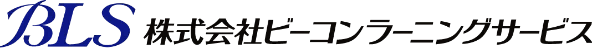